デジタル
サイネージ
2022年度第2四半期限定
2022年6月
【デジタルサイネージ】いこう！おでかけ割
観光など移動促進に関連する広告の出稿応援として、J・ADビジョンCentral東京駅・名古屋駅・新幹線新大阪駅、
新大阪駅乗換口マルチビジョン、新幹線京都駅コンコースビジョンに特別価格（定価の30%オフ）で
放映いただけるプランをご用意いたしました。
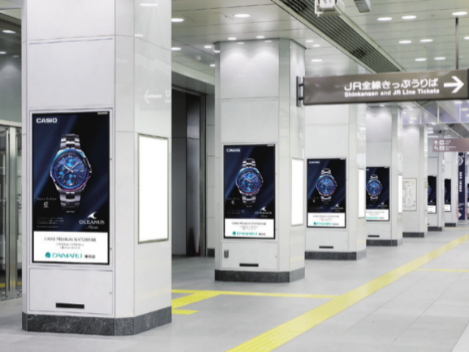 適　　用　　条　　件　　：広告内容が、観光など移動促進に関連すること
　　　　　　　　　　　　　　　　※過去の出稿実績関係なく対象となります。　※広告内容の審査基準は通常と同様です。
　　　　　　　　　　　　　　　　※適用可否の事前審査を必須とさせていただきます。

対    象　　商　　品　 ： J･ADビジョンCentral 東京駅　(八重洲口セット・八重洲北・八重洲南北通路)、
　　　　　　　　　　　　　 J･ADビジョンCentral 名古屋駅（名古屋駅セット・新幹線口・地下通路）、
 　　　　  		J･ADビジョンCentral 新幹線新大阪駅、
 　　　                    　  J･ADビジョンCentral 新幹線東名阪セット／東阪セット、
　　　　　　　　　　　　   新大阪駅乗換口マルチビジョン、新幹線京都駅コンコースビジョン

対　　象　　時　　期　 ： 2022年7月～2022年9月 放映分

放　　映　　秒　　数　 ： 15秒枠／30秒枠　
　　　　　　　　　　　　 ※新大阪駅乗換口マルチビジョンのみ8秒枠

広 告 料 金（税別）： 定価の30%オフにてご提供いたします。　

申　　込　　方　　法　 ： 通常のお申込みルールに準じます。

そ　　　の　　　他　　　 ： ・申込枠数に上限はございません。　 ・本企画発表以降のお申込に限ります。
　　　　　　　　　　　　　　　 ・他企画や他キャンペーンとの併用はできかねます。
 　　　　　　　　　　　　　　　・対象期間内へのお申込みであれば、2回目以降も適用対象です。
　　　　　　　　　　　　　　　 ・通常のお申込と枠を共有しておりますので、販売状況は都度お問い合わせください。
◆J・ADビジョンCentral東京駅八重洲南北通路
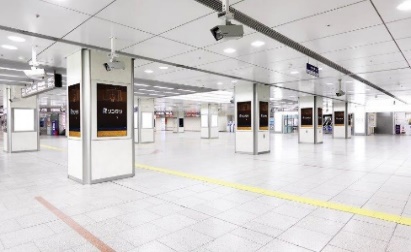 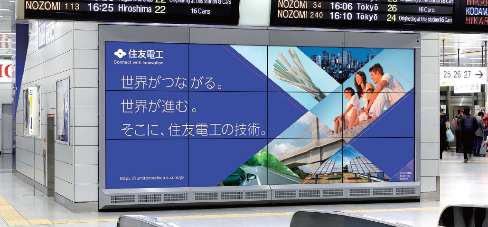 ◆J・ADビジョンCentral名古屋駅新幹線口
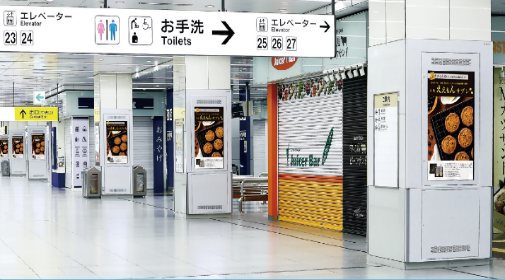 ◆新大阪駅乗換口マルチビジョン
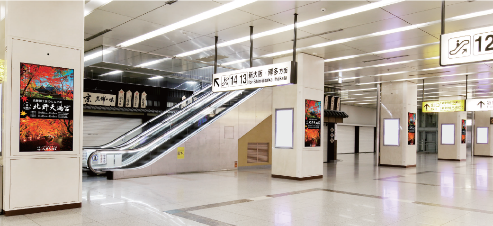 ◆J・ADビジョンCentral新幹線新大阪駅
◆京都駅コンコースビジョン
1
Copyright © 2022JR TOKAI AGENCY CO.,LTD. All Rights Reserved. ！ 掲出場所の公共性及び性質上から、広告内容が不適当であるものと当社が判断した場合、掲出の取り扱いを行えないことがあります。
デジタル
サイネージ
2022年度第2四半期限定
2022年6月
【いこう！おでかけ割】料金表
■J・ADビジョンCentral　東京駅
※各媒体の概要はメディアガイドやセールスシートをご参照ください。
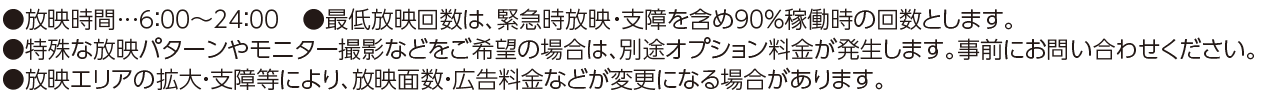 2
Copyright © 2022JR TOKAI AGENCY CO.,LTD. All Rights Reserved. ！ 掲出場所の公共性及び性質上から、広告内容が不適当であるものと当社が判断した場合、掲出の取り扱いを行えないことがあります。
デジタル
サイネージ
2022年度第2四半期限定
2022年6月
【いこう！おでかけ割】料金表
■ J・ADビジョンCentral　名古屋駅
※各媒体の概要はメディアガイドやセールスシートをご参照ください。
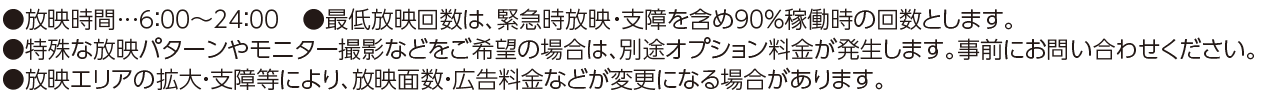 3
Copyright © 2022JR TOKAI AGENCY CO.,LTD. All Rights Reserved. ！ 掲出場所の公共性及び性質上から、広告内容が不適当であるものと当社が判断した場合、掲出の取り扱いを行えないことがあります。
デジタル
サイネージ
2022年度第2四半期限定
2022年6月
【いこう！おでかけ割】料金表
■J・ADビジョンCentral　新幹線新大阪駅／新幹線東名阪セット・東阪セット
※各媒体の概要はメディアガイドやセールスシートをご参照ください。
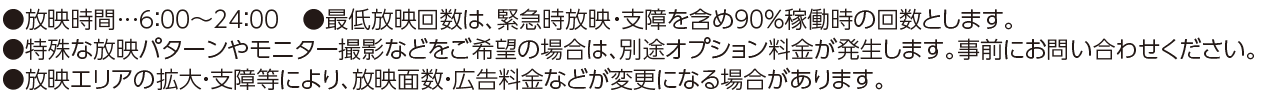 4
Copyright © 2022JR TOKAI AGENCY CO.,LTD. All Rights Reserved. ！ 掲出場所の公共性及び性質上から、広告内容が不適当であるものと当社が判断した場合、掲出の取り扱いを行えないことがあります。
デジタル
サイネージ
2022年度第2四半期限定
2022年6月
【いこう！おでかけ割】 料金表
■新幹線京都コンコースビジョン
※各媒体の概要はメディアガイドやセールスシートをご参照ください。
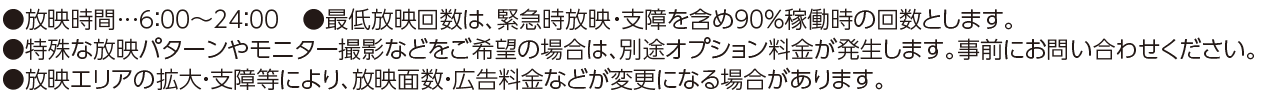 ■新大阪駅乗換口マルチビジョン
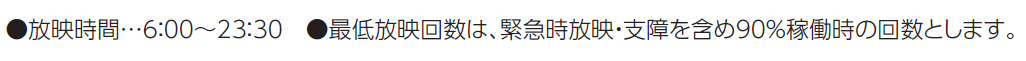 ※6ヶ月以上のお申込みをいただいた場合でも、本割引の適用は7～9月限定とさせていただきます。
5
Copyright © 2022JR TOKAI AGENCY CO.,LTD. All Rights Reserved. ！ 掲出場所の公共性及び性質上から、広告内容が不適当であるものと当社が判断した場合、掲出の取り扱いを行えないことがあります。